Publishing data and metdataFrom iRODS to repositories
Christine Staiger (SURFsara)
https://github.com/chStaiger/iBridges
External repositories
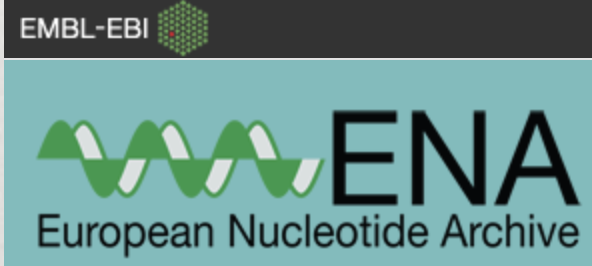 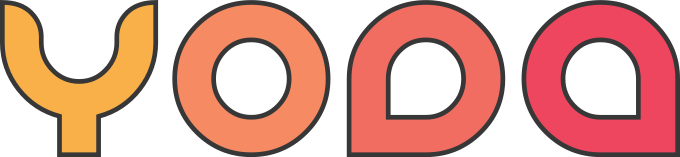 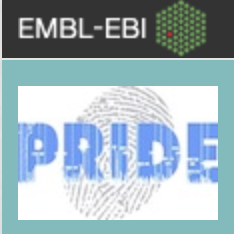 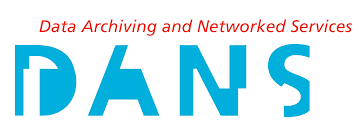 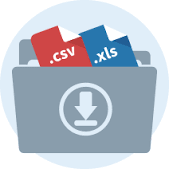 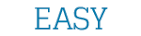 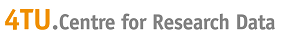 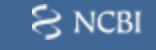 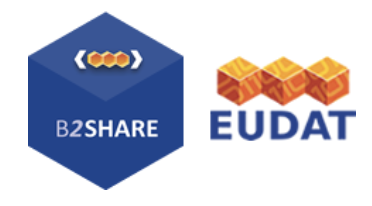 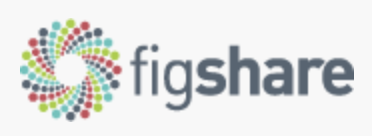 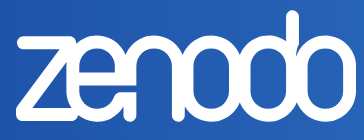 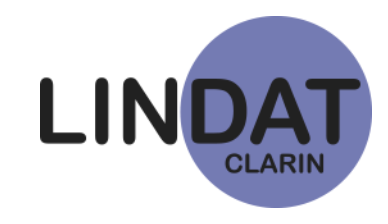 Data Management Platform
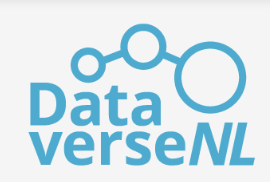 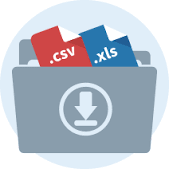 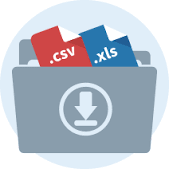 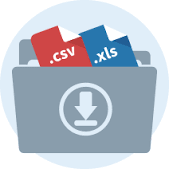 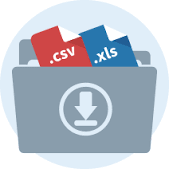 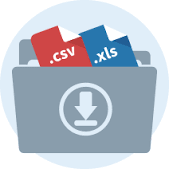 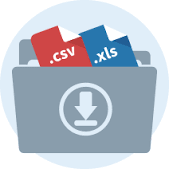 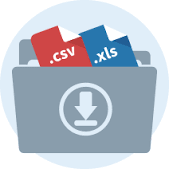 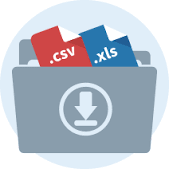 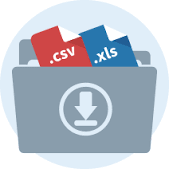 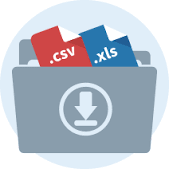 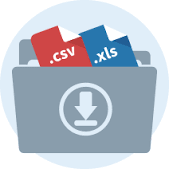 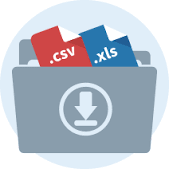 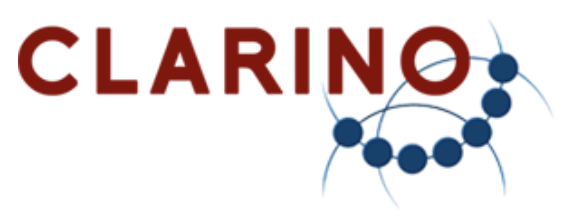 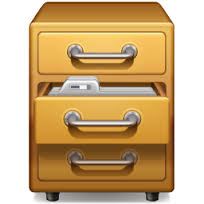 Off-Site Storage
On-Site
Storage
Object Store
[Speaker Notes: There are already many repository services:
Commercial services: Figshare, ZENODO  generic services not tailored towards a community or special data type
Services for academics in NL: DANS EASY, DATAVERSE NL, 4TU repository, YODA (as technology)  community specific or offer data quality checks
European infrastructure repositories: B2SHARE   generic services not tailored towards a community or special data type
Community repositories: EMBL-EBI services, NCBI (Biology), CLARINO, LINDAT (Lunguistics)]
Why interfacing with external services
Scientists are familiar with services
Services are built for special use cases and are tailored towards them
Communities have preferred services, ensures:
Data visibility
Trustworthiness of data, specific validation pipelines implemented in repository
Specific data representation

Data upload is complicated, which metadata to attach, when is data well annotated, licenses?  Researcher mainly left alone with questions

Do not reinvent the wheel
It is impossible to account for all use cases in one implementation or framework
Help users to easily upload and download data to/from repositories
Gain
Researcher prepares data during research in data management platform

Automated quality checks before upload to repository

Automated data upload or guided upload to repository

Data management platform implements different roles with respect to data:
Data generator
Data user
Data steward
Preparation of data can be coordinated between roles
Separation of concerns
Data publication workflow
Example iRODS  Repository
Publication Repositories

Figshare
DataVerse
Zenodo
SURF Digital Rep
EUDAT B2SHARE
EUDAT B2FIND (only Metadata)
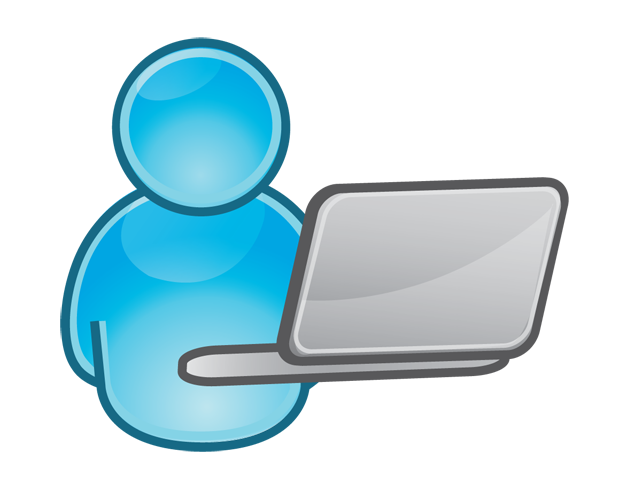 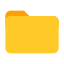 Metalnx		Metadata Templates
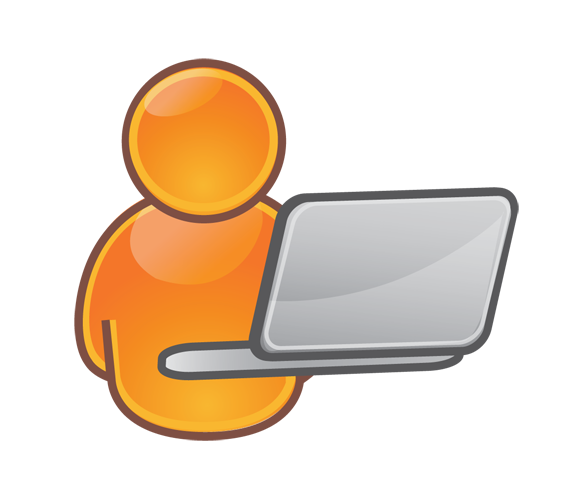 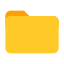 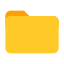 /zone/repository/collection
+ metadata
+ access for data steward
/zone/home/user/collection
+ metadata
Workspaces
Public/Data steward
[Speaker Notes: 1. User uploads data via web interface to iRODS; web interface needs to support metadata.
    Metalnx as web interface also provides metadata templates, which a data steward can prepare to capture all relevant metadata for a repository.
2. After user prepared data, he moves it to specific section in the iRODS zone which is dedicated to the repository
3. Data steward closes collection so that users cannot change it any longer, but they can still view data here
4. Data steward prepares upload to repository and publishes the data.

 Separation of work and responsibilities]
Data steward workflow
Data steward:

 Close collection for user

Check collection properties

(Optional) Create ticket or PID for anonymous external access

Create draft and add metadata

If data is small upload to repository

(Optional) Publish
Publication Repositories

Figshare
DataVerse
Zenodo
SURF Digital Rep
EUDAT B2SHARE
EUDAT B2FIND (only Metadata)
Python publication client
Create deposit
Retrieve DOI
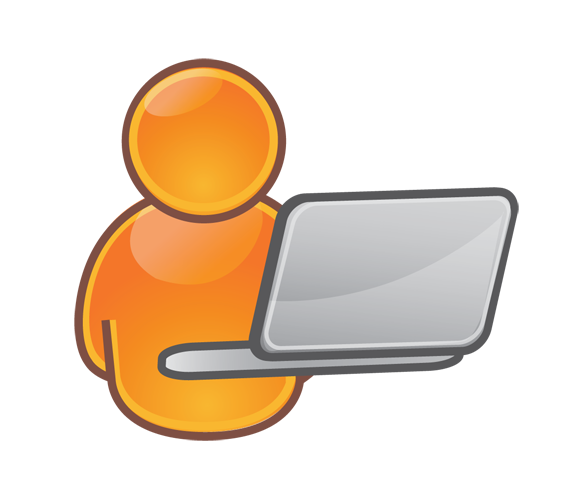 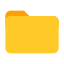 /zone/repository/collection
+ metadata
+ access for data steward
Public/Data steward
[Speaker Notes: Data steward workflow.]
Example: B2SHARE
Metadata mapping for B2SHARE
[Speaker Notes: Metadata mapping from iRODS metadata to B2SHARE metadata template (generic template)]
Example: Dataverse
Metadata mapping for Dataverse
[Speaker Notes: Metadata mapping from iRODS metadata to Dataverse metadata template (citation template)]
Example CKAN record
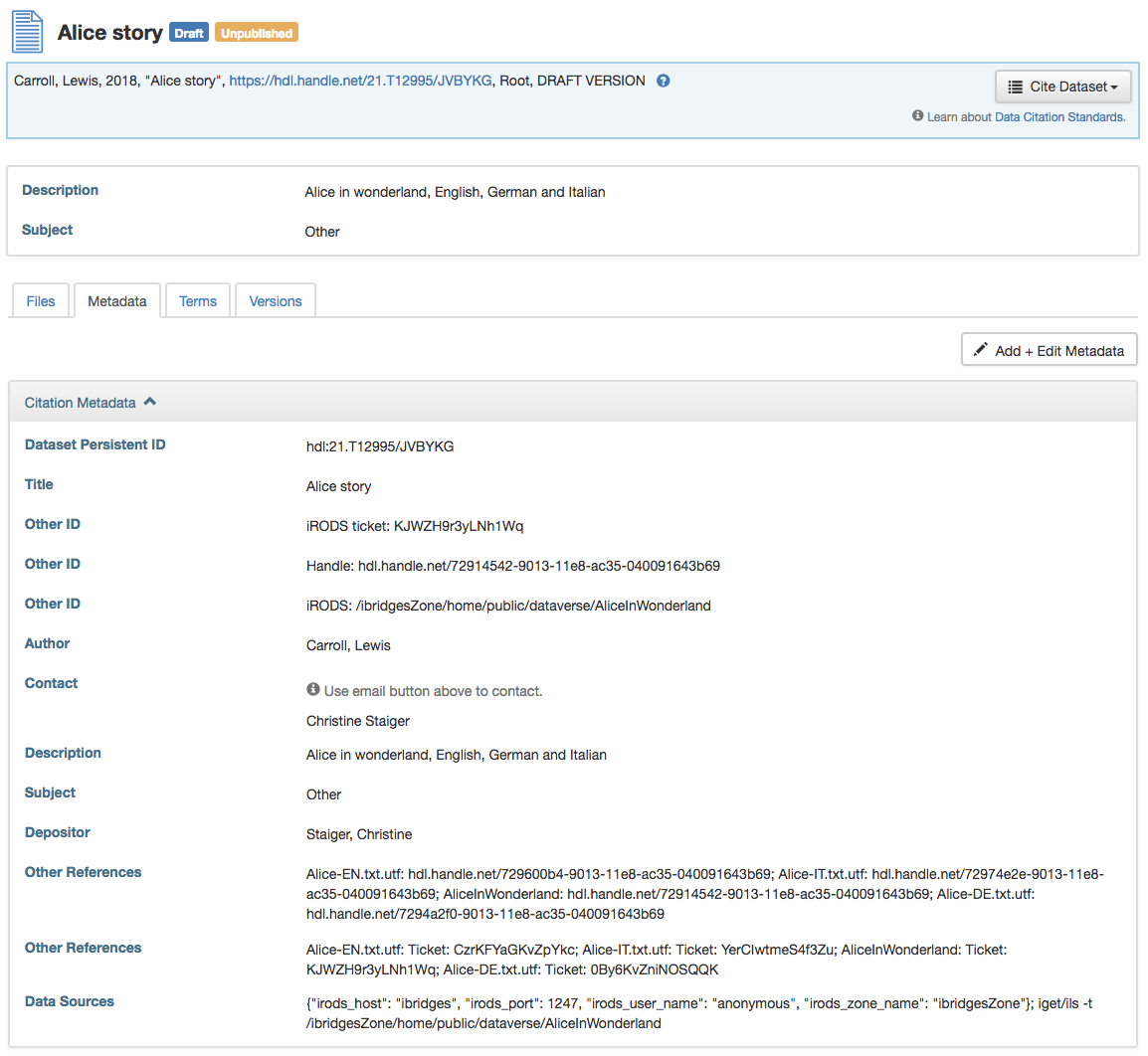 Abstract
Collection Ticket
Collection Handle
Abstract
Handles for data objects
Tickets for data objects
iRODS access info or webdav endpoint
[Speaker Notes: Metadata mapping from iRODS metadata to Dataverse metadata template (citation template)]
Example: CKAN (metadata only)
Metadata mapping for Dataverse
[Speaker Notes: Metadata mapping from iRODS metadata to Dataverse metadata template (citation template)]
Example CKAN record
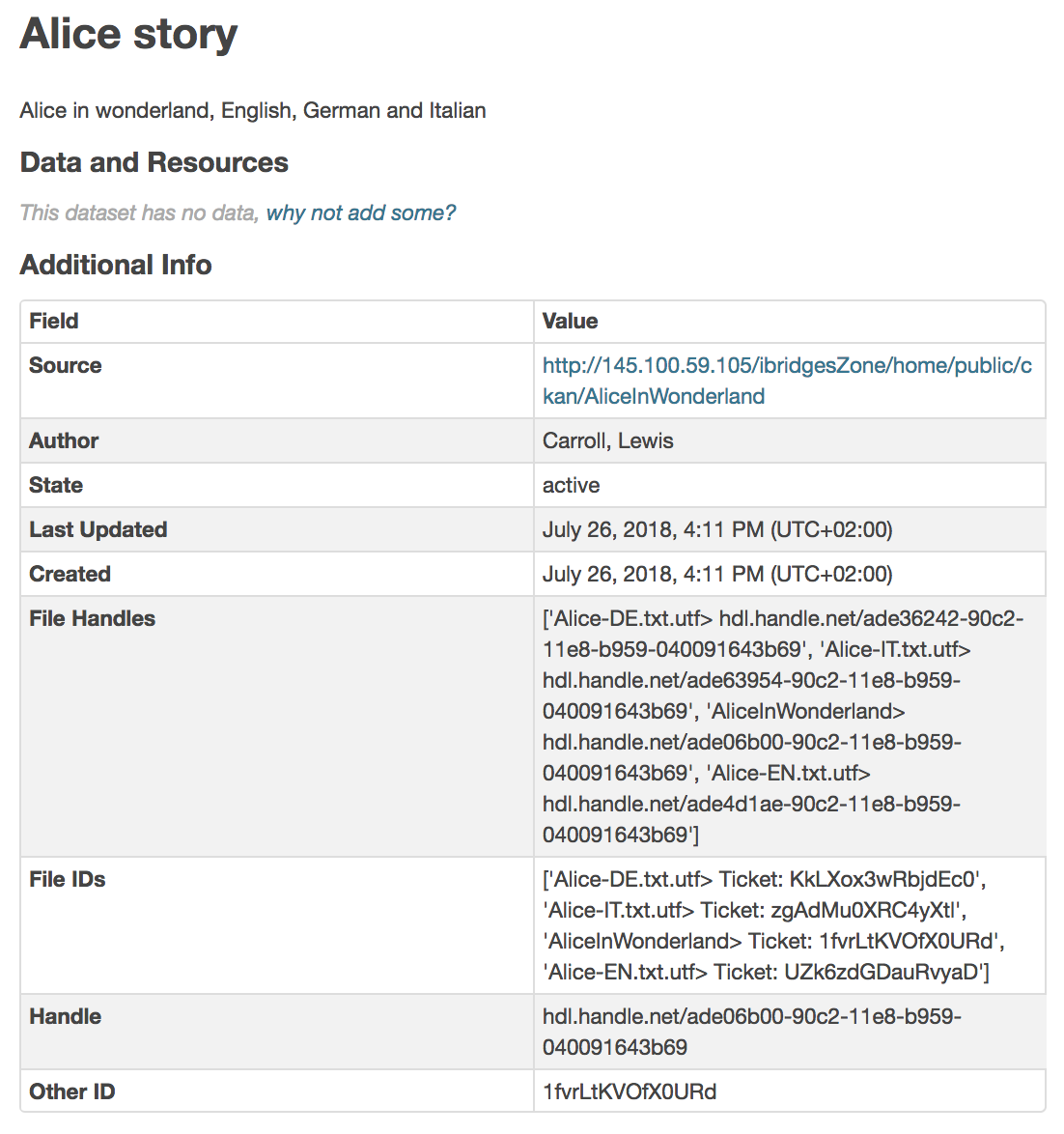 Abstract
Webdav access
Handles for data objects
Tickets for data objects
Collection Handle
Collection Ticket
[Speaker Notes: Metadata mapping from iRODS metadata to Dataverse metadata template (citation template)]
Retrieving published data from iRODS
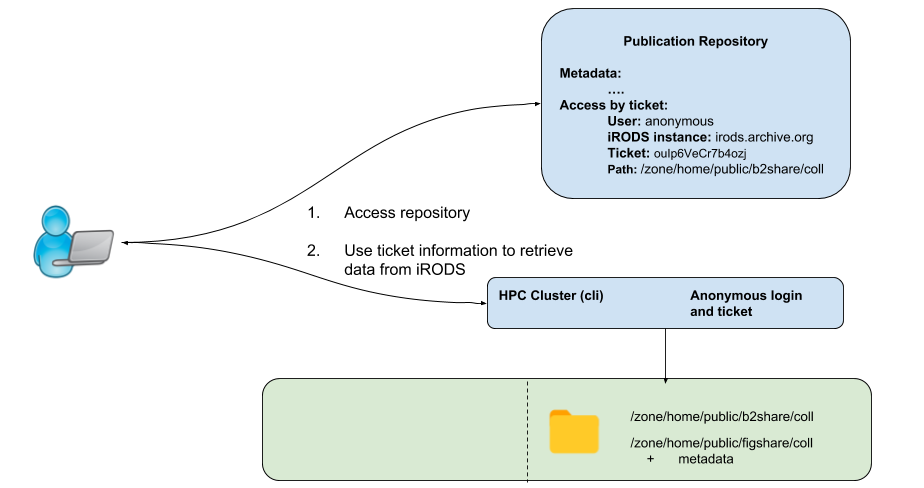 Retrieval of large data by iRODS native protocol through iRODS tickets and anonymous user. 
Retrieval of small data by webdav/davrods
 No authentication needed to access
          data in iRODS
Risk:
Decoupling of metadata from data
Clear agreements between maintenance 
	of data on iRODS and repository
[Speaker Notes: Data steward workflow.]
iBridges Class structure
Python classes
irodsPublishCollection.py
Get metadata from iCAT and probide as python dictionary
Update iRODS metad ata e.g. with PID from repository or publishing link
Validate collection: no nested or empty collection
Open/close collection for original owner

Draft classes
Create draft or entry in repository
Patches draft with general metadata 
Patches draft with information on PIDs and tickets
Uploads data (B2SHARE, Dataverse)
Publishes draft with data (B2SHARE, Dataverse)
CKAN: packages are automatically publicly available

Repository class: 
Uses instances of both classes
Checks whether iRODS metadata matches expected repository metadata
Python client – data steward process
Python clients execute data steward process interactively
Produces report for data owner, stores it in iRODS
Repository and iRODS information
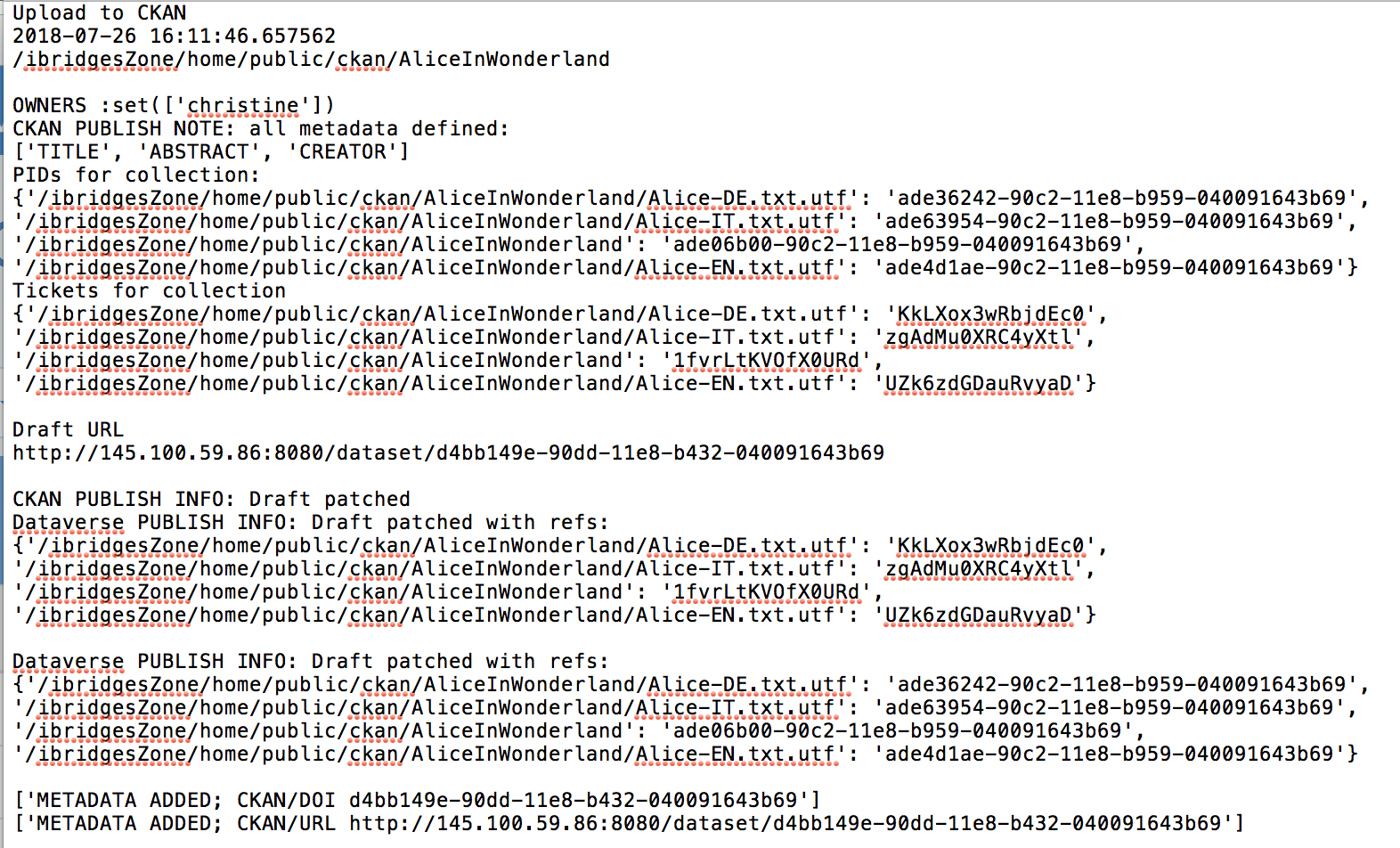 Owner information
Metadata check and creation
Draft URL (for later manual editing)
Publication information 
(DOI/ID and public repository entry)
Todo
Currently: extraction and mapping of technical and access metadata

Extract community metadata
From iCAT  iRODS collection python class
Metadata file (e.g. METS)  Own class
File can be provided externally or can be located in iRODS collection

Map community metadata to repositories
CKAN: extras
Dataverse: keyword
B2SHARE: Own community metadata templates